Викторина. Осенний калейдоскоп.
Выполнила: Подглазова Н.В.
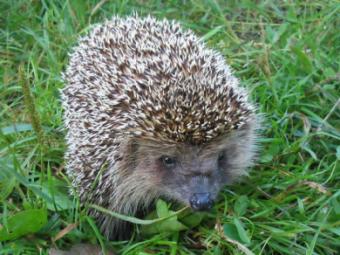 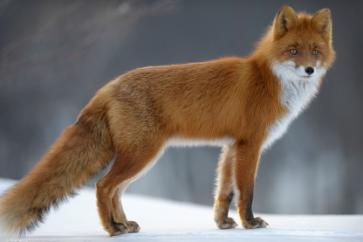 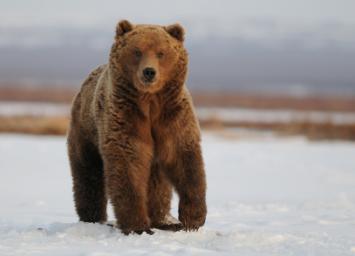 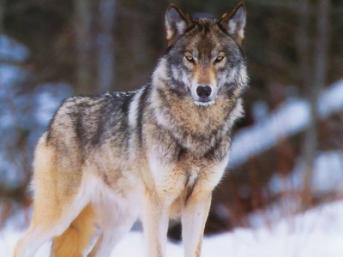 Громадный, одетый в теплую шубу, неповоротливый на вид. Лес щедро угощает его грибами, ягодами. Иногда мелкими зверушками и муравьями, в дупле можно найти мед диких пчел, собрать сочные корешки. Необходимо накопить жировой запас на зиму. А еще приготовить берлогу к зиме, утеплить листьями, душистой хвоей и сухим мхом. Кто я?
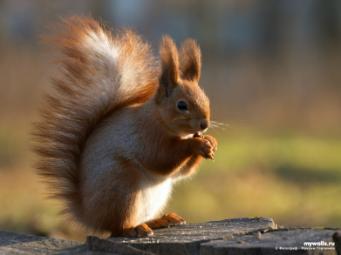 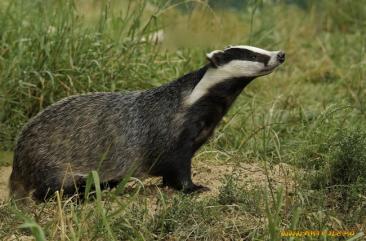 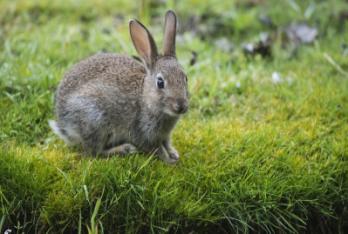 Много дел осенью - домик выбрать и кладовую, домик утеплить теплым пухом, мягким мхом Кладовую наполнить вкусными орешками, шишками. Грибочки на веточках развесить. Да и шубку сменить на более теплую и светлую. Хвостик серебристый – серенький, пушистый. Ты меня узнал?
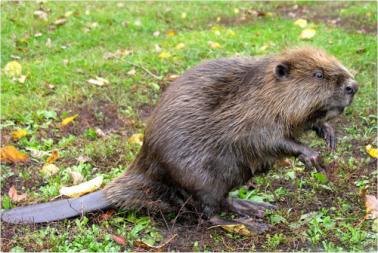 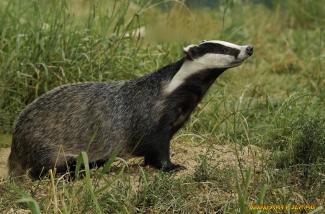 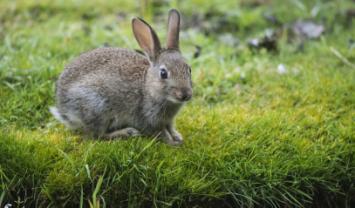 Зимой от холода и врагов одни прячутся в дуплах, другие в норах. Он ничего этого не умеет. Врагов много, спасает его нос, чуткие уши, быстрые ноги и неприметная шубка. Глаза у него косые не случайно, видит впереди, по сторонам и немного сзади. Скоро сменит шубку с серой на белую. Питается по ночам веточками, корой молодых деревьев. Кто он?
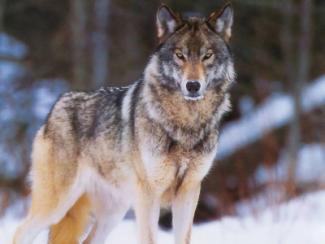 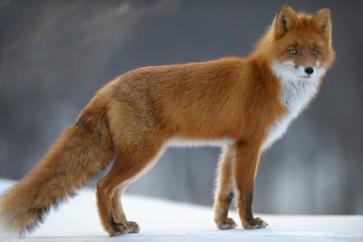 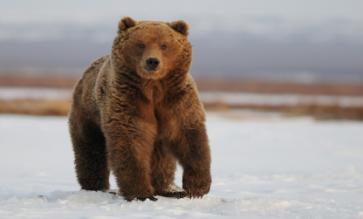 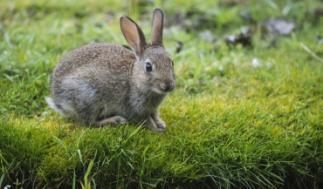 Запасов на зиму они не делают. Помогают пережить зиму сильные ноги,  острые зубы. Много приходится пробежать, чтобы найти добычу, про них говорят , что их «ноги кормят». Цвет своей шубы они не меняют, он остается серым, но шерсть становится густой и пушистой. Угадай кто я?.
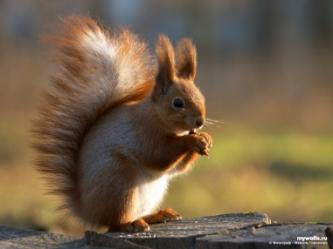 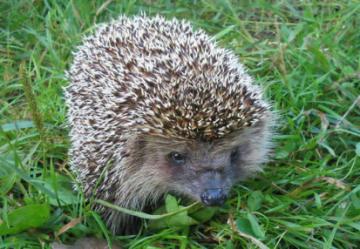 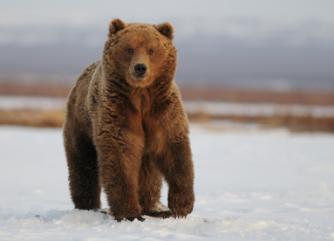 На зиму он запасов не делает. С наступлением холодов забирается в свою норку, ложится на «матрасик» из сухих листочков и спит до весны. Снятся ему сны как он бродит по лесу, нагуливает жирок, ловит мышей, лягушек, юрких ящериц, жучков и червей. Кто он?
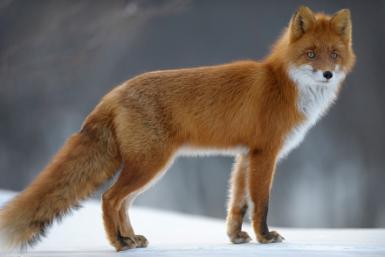 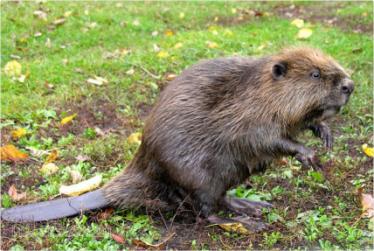 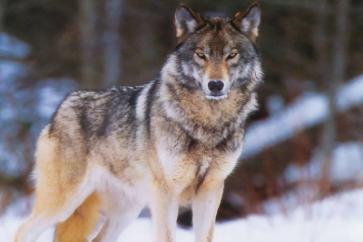 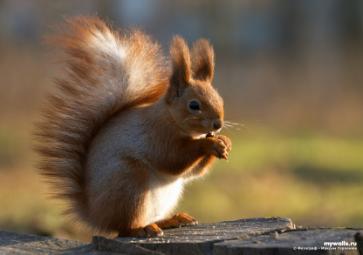 Запасов на зиму мы не делаем. Цвет шубки не меняем, но она осенью становится более теплой и пушистой, на лапках вырастает шерсть густая, точно валенки и хвост становится очень пушистый. Летом корма у нас вдоволь. И лягушки, и ящерицы, и птенчики, уточки молодые. А зимой только мышки от голода спасают. Кто я?